Развивающая игра «Блоки Дьенеша»   «Едем в гости к друзьям».  Презентация «Адрес вчера, сегодня». ФЭМП «Нумерация домов»
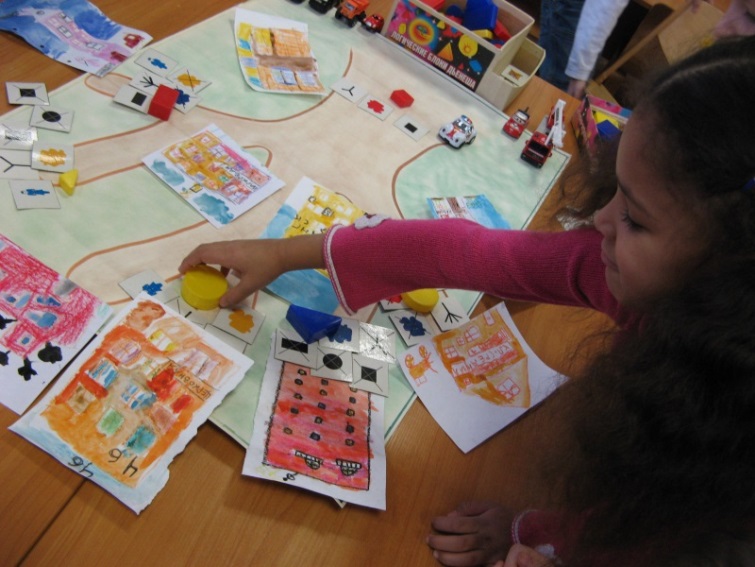 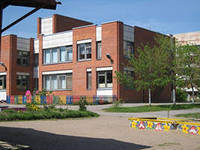 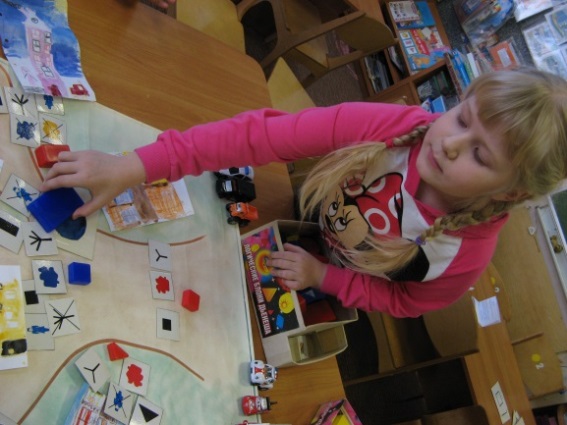 5 день    Утро
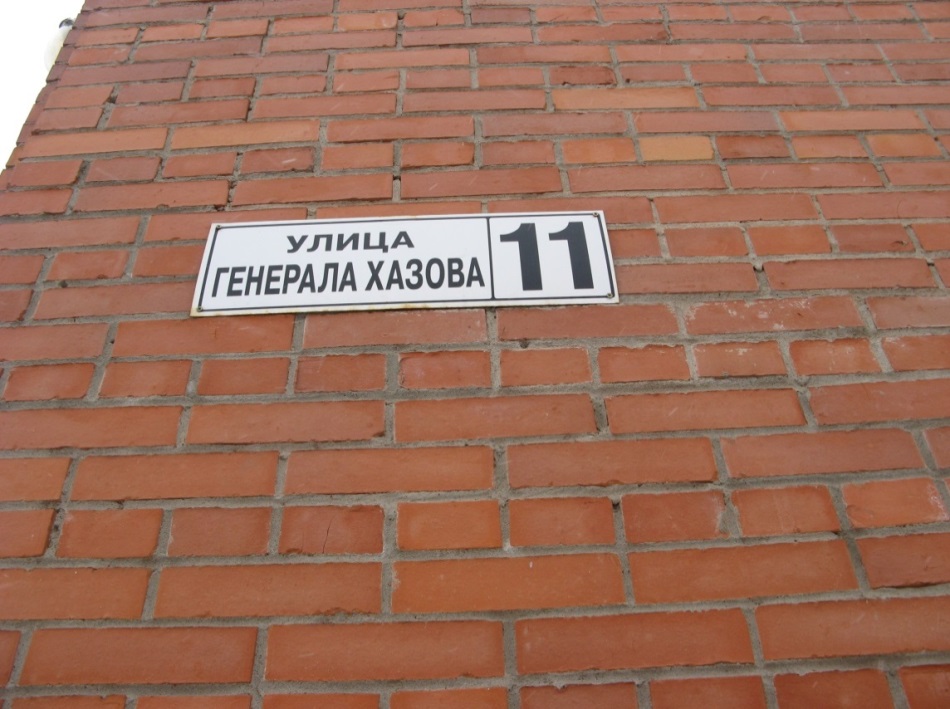 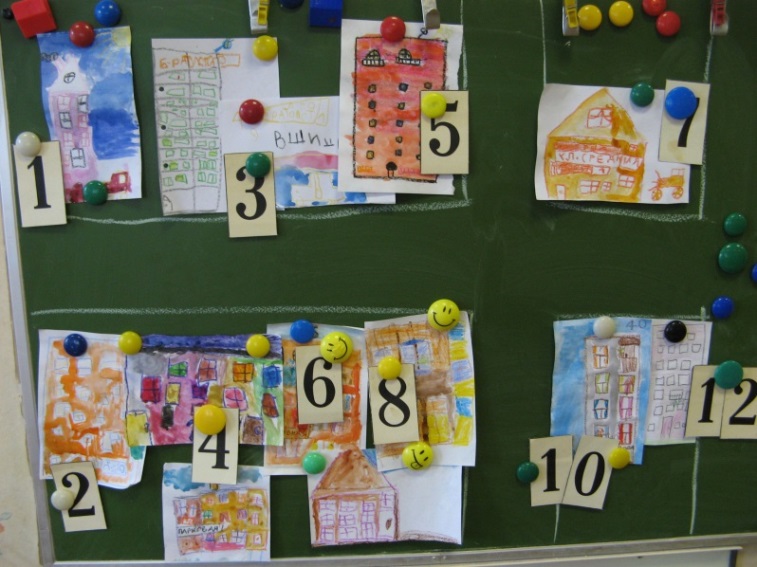 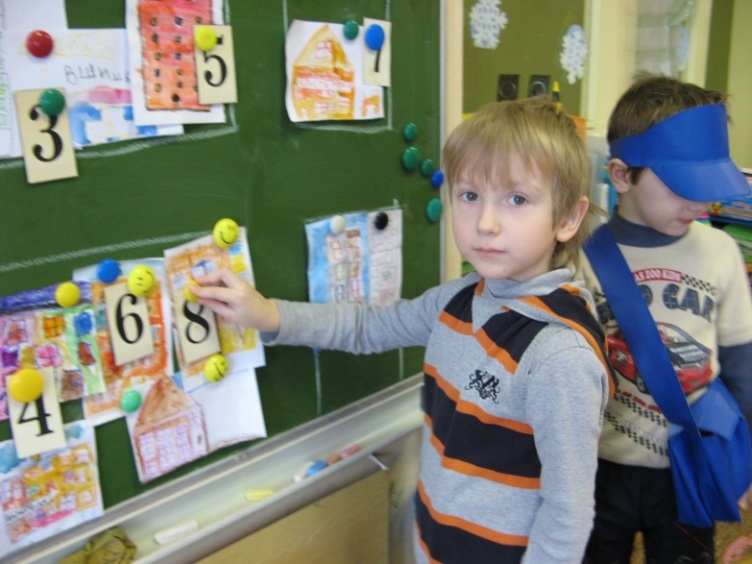 Прогулка
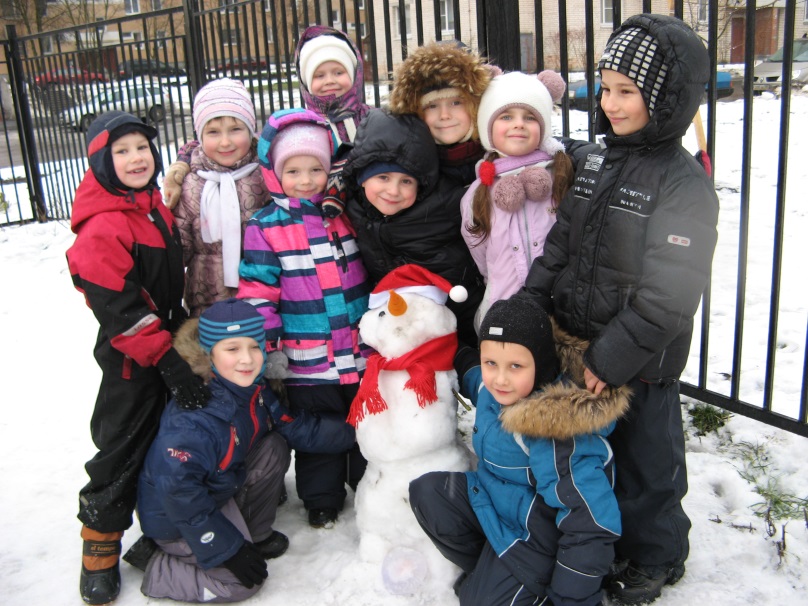 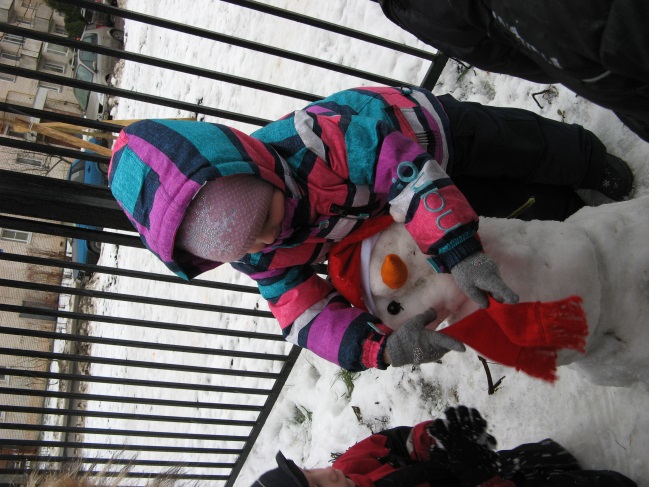 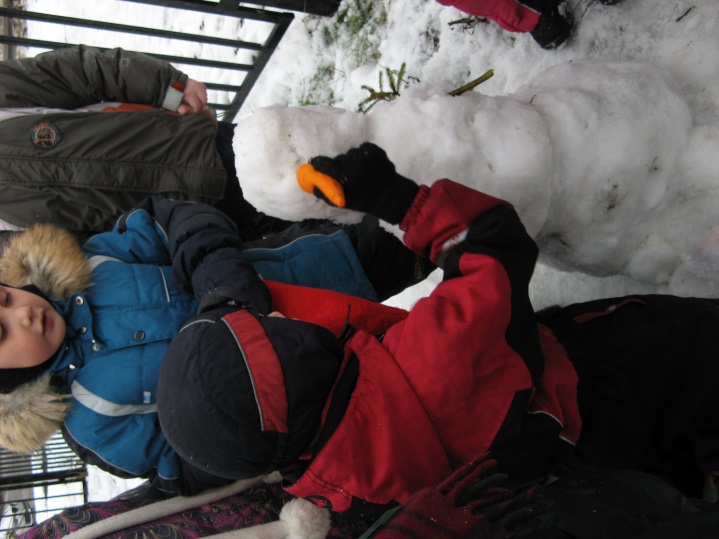 5 день     Утро
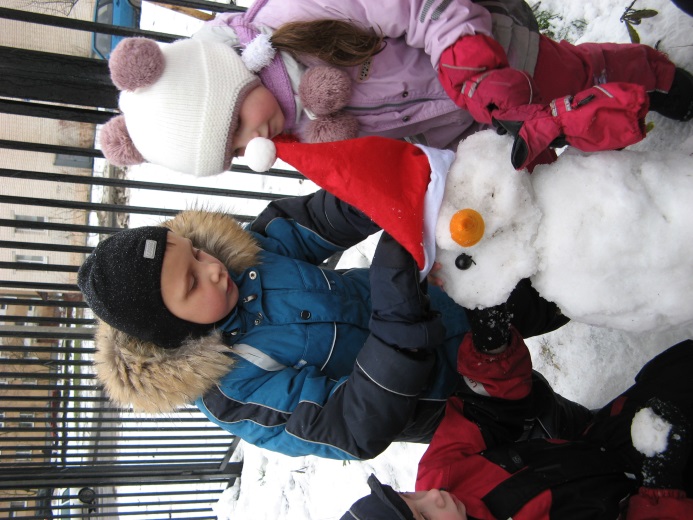 Совместная деятельность     Изготовление конвертов, штамповка и отправка писем   деду Морозу
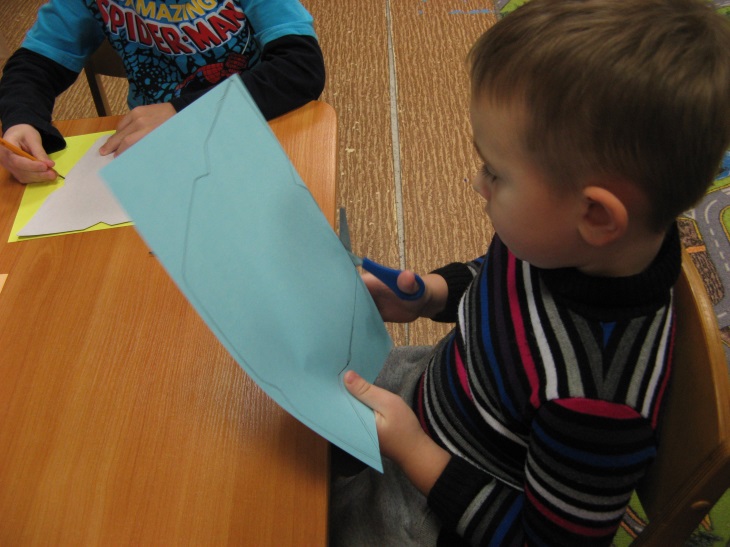 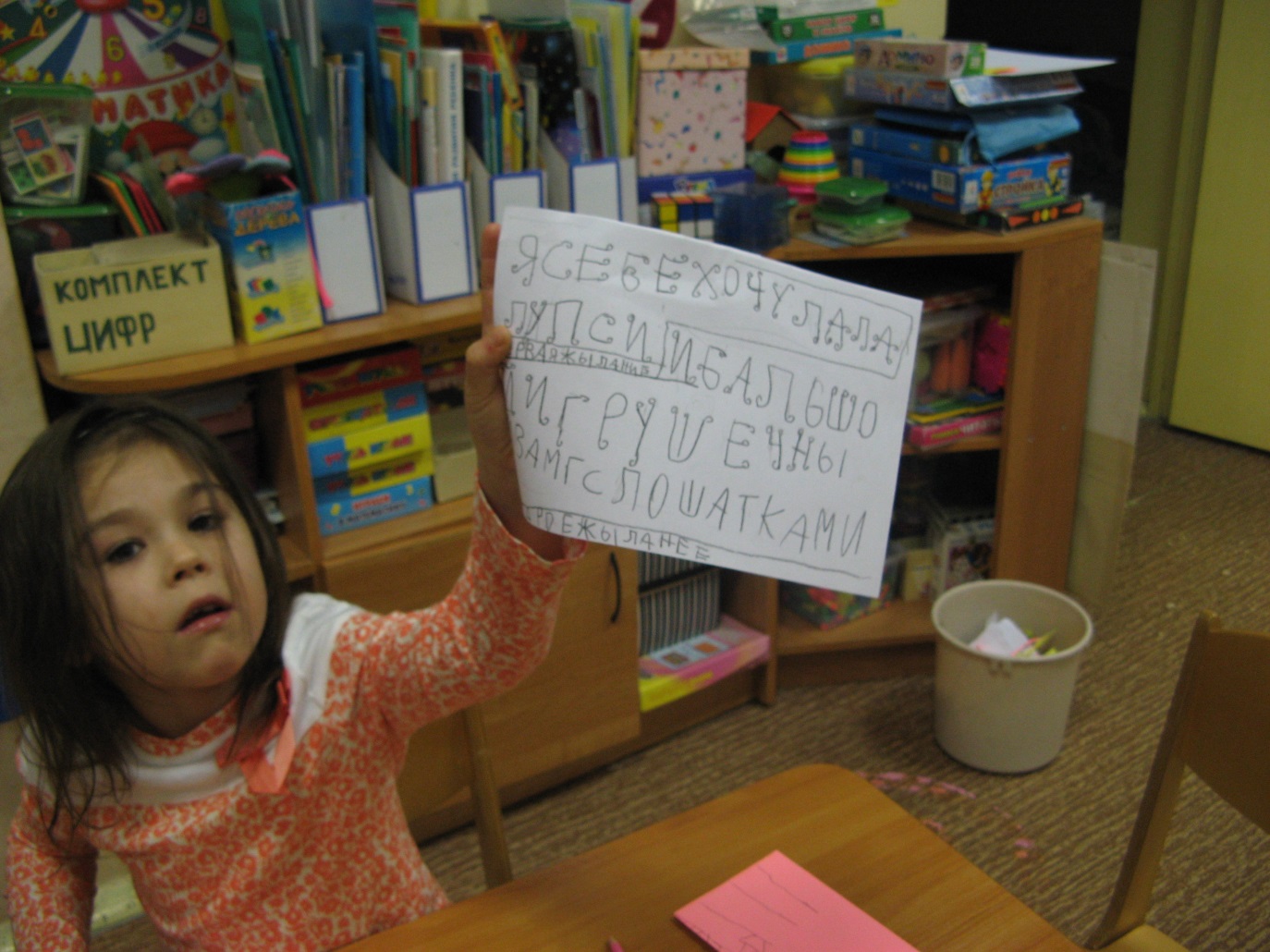 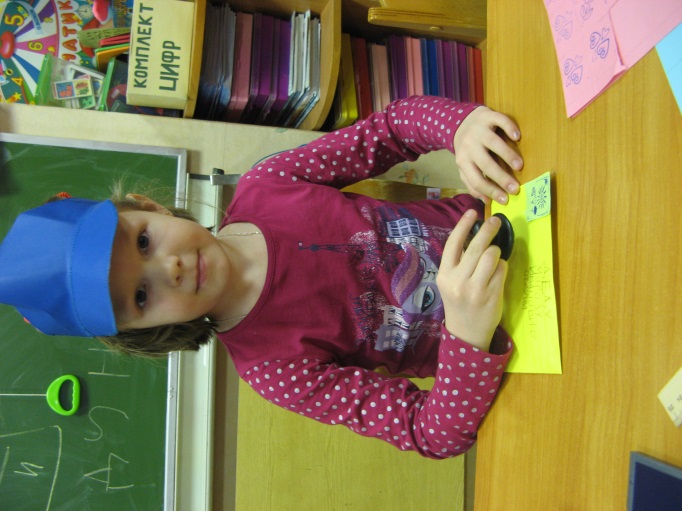 5 день    Вечер
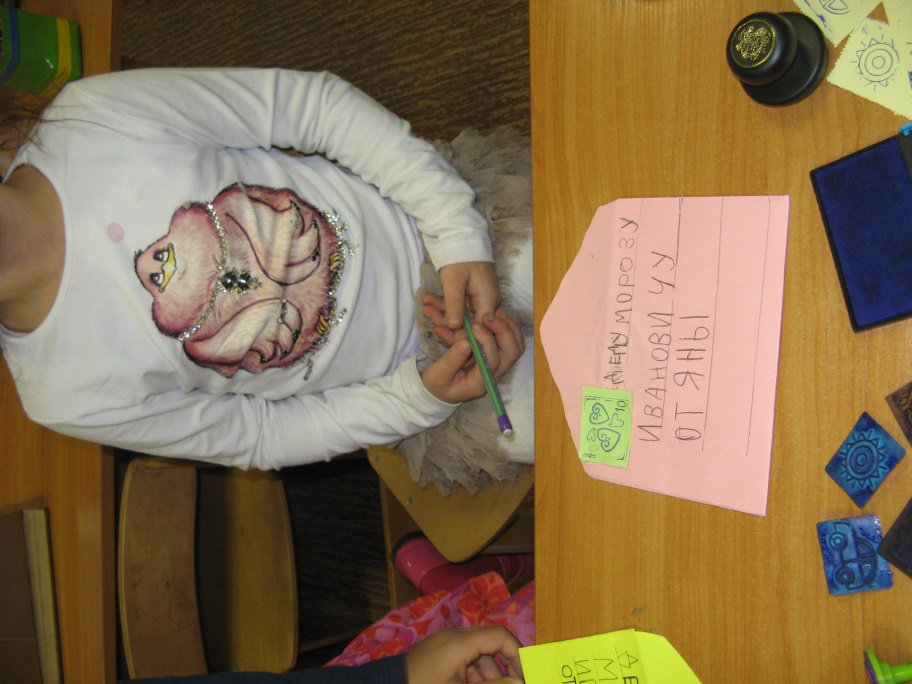 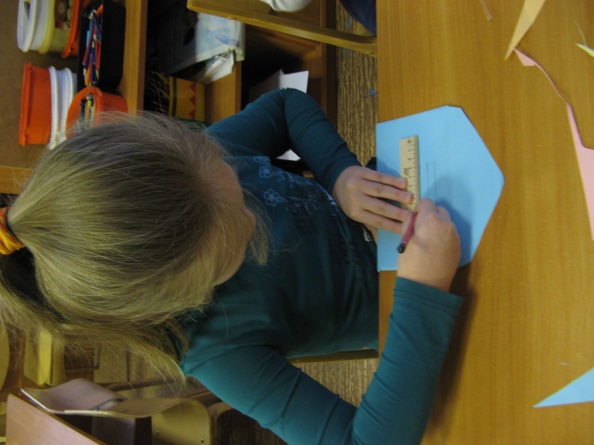 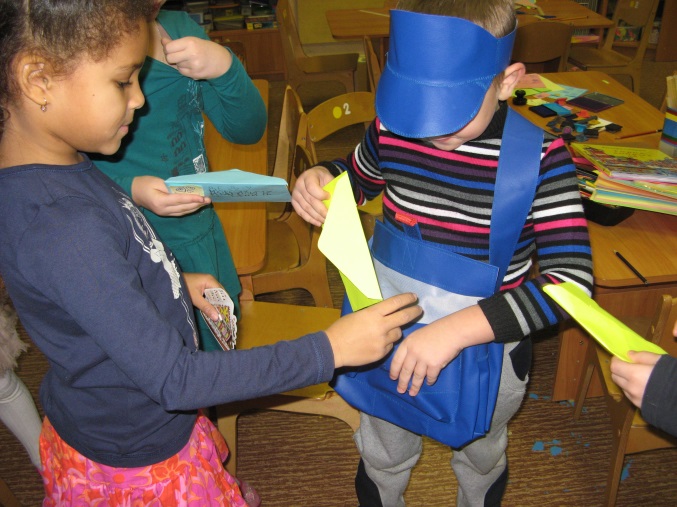 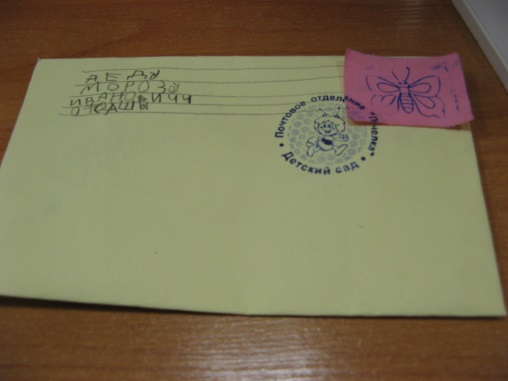